Деятельностный подход к обучению  как эффективное условие формирования универсальных учебных действий познавательной сферы
Цель:
Проблема:
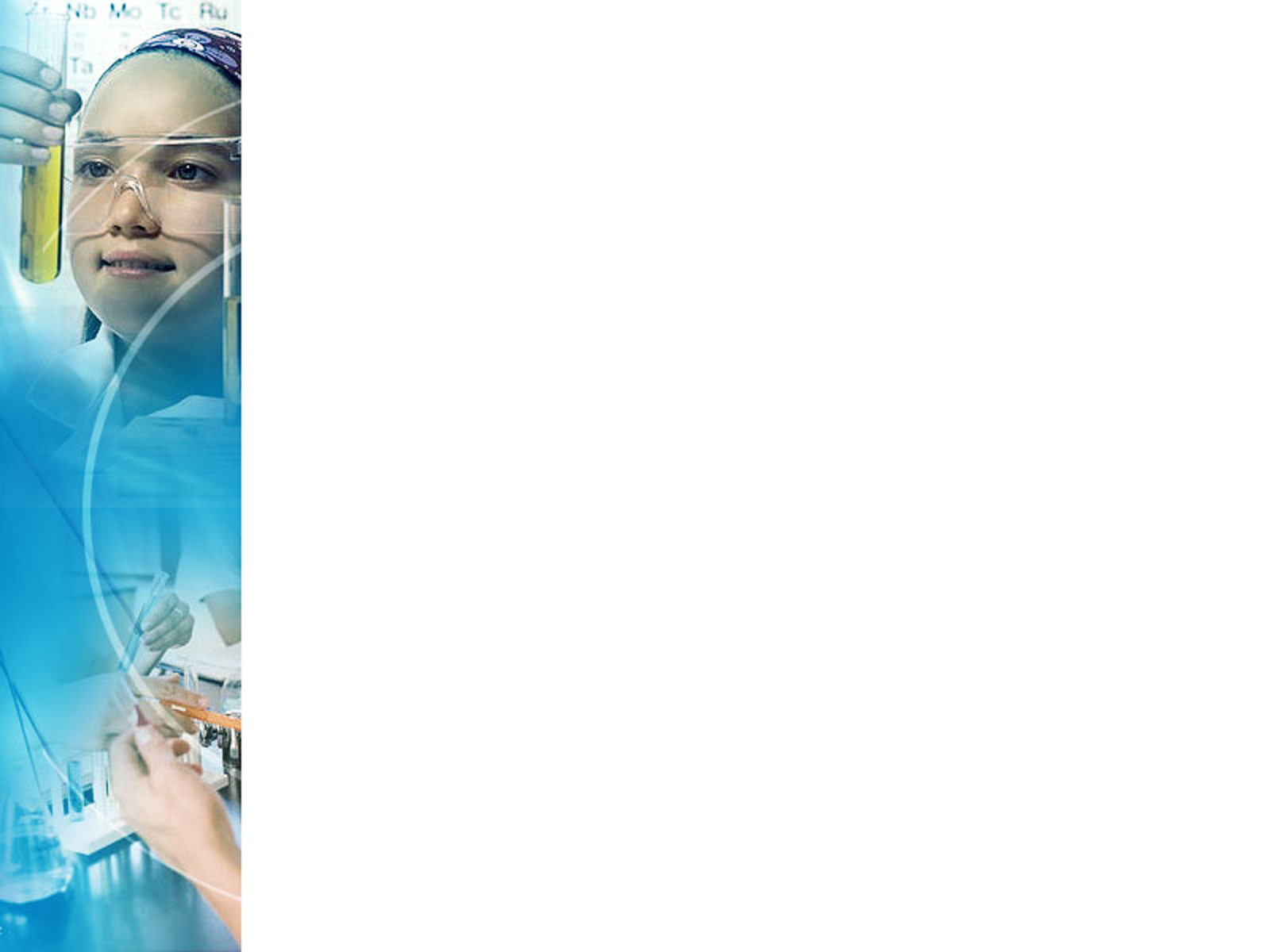 Для чего человек учится?
«…для того, чтобы научиться что-либо делать, а для этого он должен знать, как это надо делать. Т.е. цель обучения – научить человека действовать, и тогда знания становятся инструментом обучения действиям»
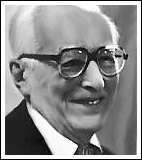 Пётр Яковлевич Гальперин
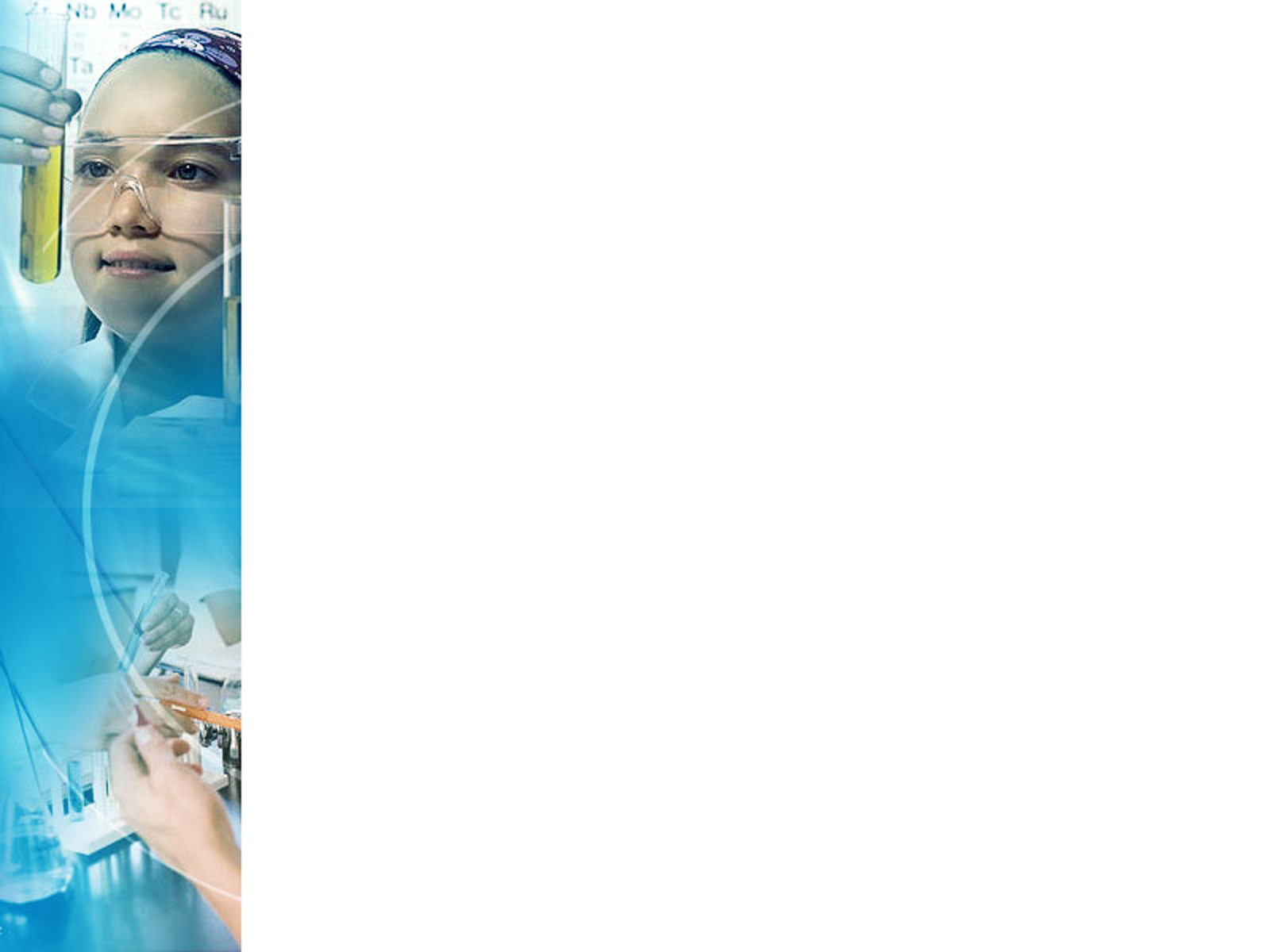 ?
?
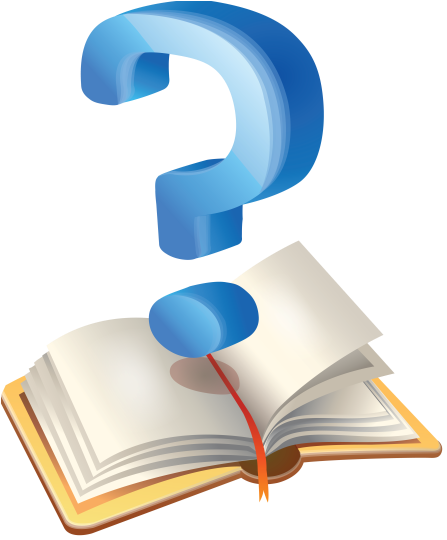 ?
?
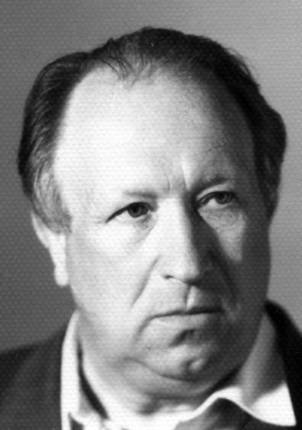 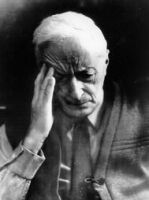 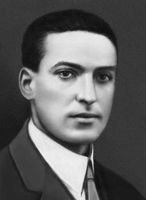 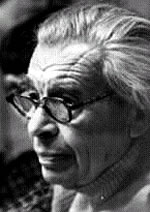 Давыдов В.В.
Гальперин П.Я.
Выготский Л.С.
Эльконин Д.Б.
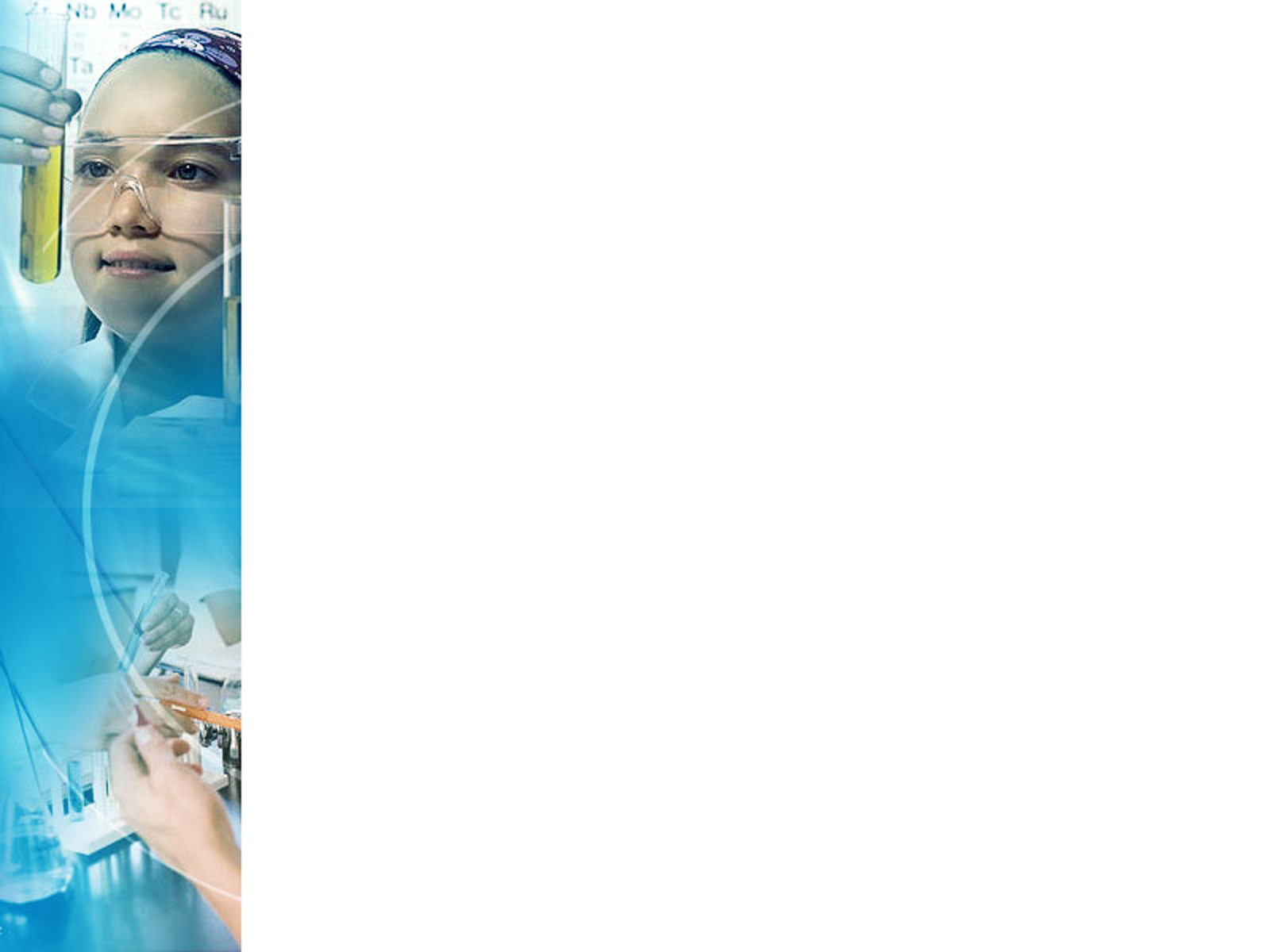 Ориентиры урока в деятельностной парадигме:
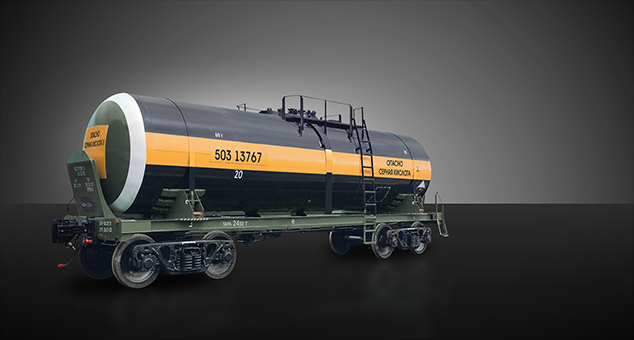 Железнодорожная цистерна 
для перевозки серной кислоты
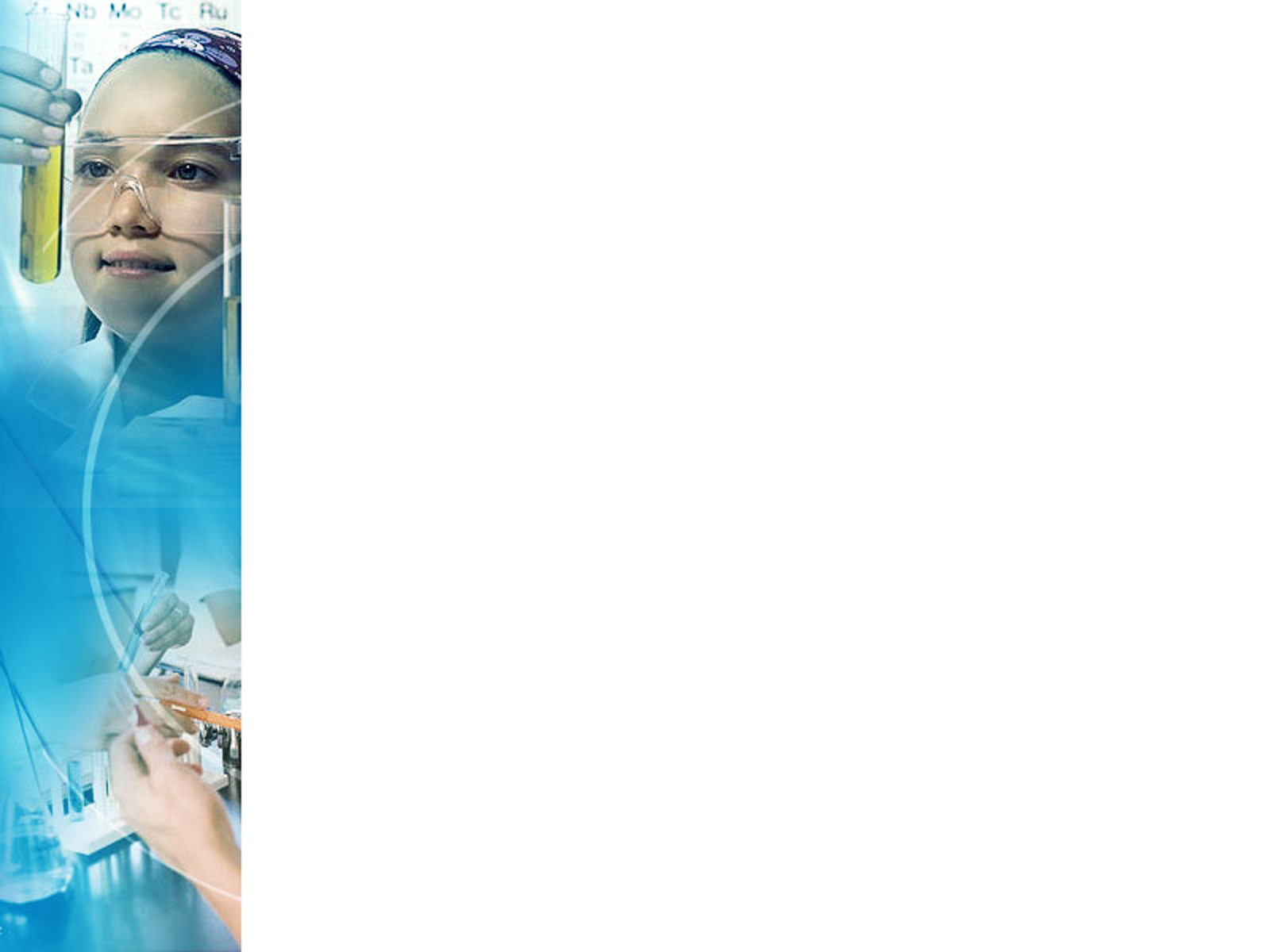 Ориентиры урока в деятельностной парадигме:
1. 
Включение в урок всех фаз модели полного действия
2. 
Урок, ориентированный на деятельность - это открытие и осмысление истины
3. 
Сотрудничество на уроке
4.
Чёткая организация мыслительной деятельности
Почему ???
Ориентиры урока в деятельностной парадигме:
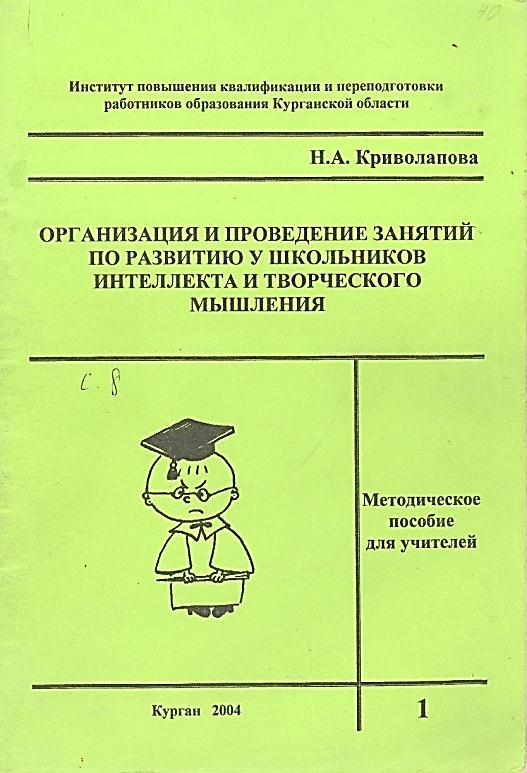 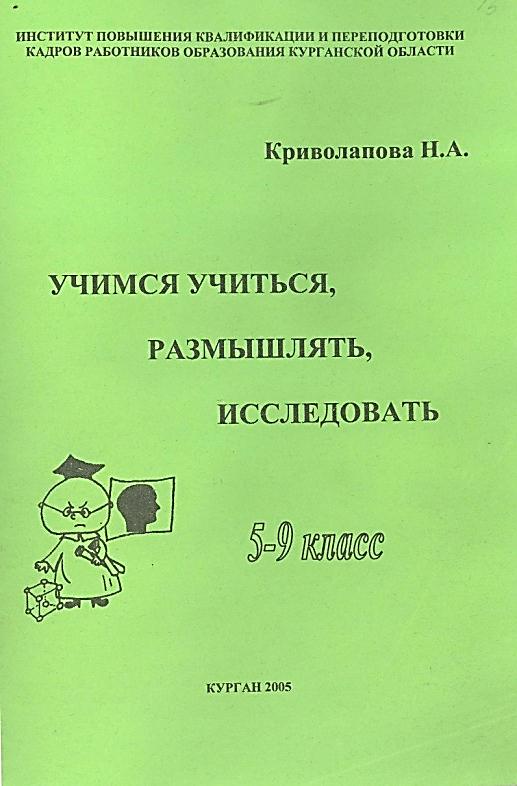 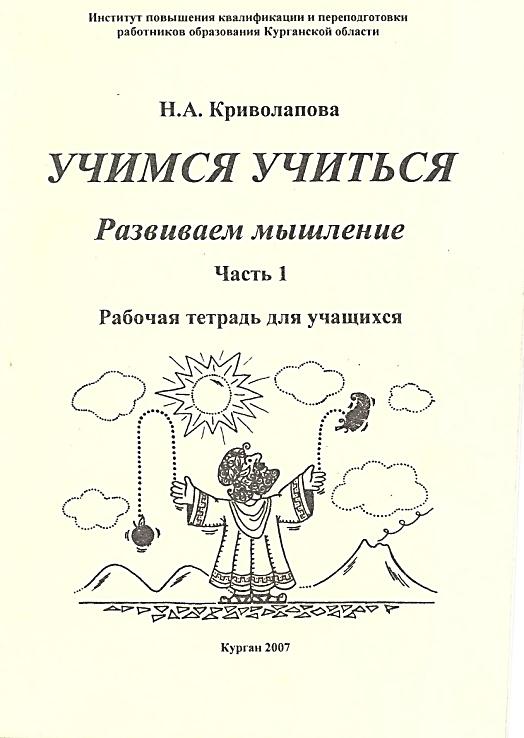 «Учимся учиться, размышлять, исследовать»
Ориентиры урока в деятельностной парадигме:
Формирование универсальных учебных действий в основной школе:
От действия к мысли
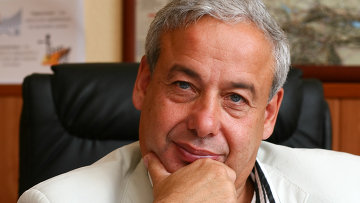 …Универсальный характер учебных действий проявляется в том, что они носят надпредметный, метапредметный характер; лежат в основе организации любой деятельности учащегося независимо от ее специально – предметного содержания…
Александр Григорьевич Асмолов
Познавательные универсальные учебные действия:
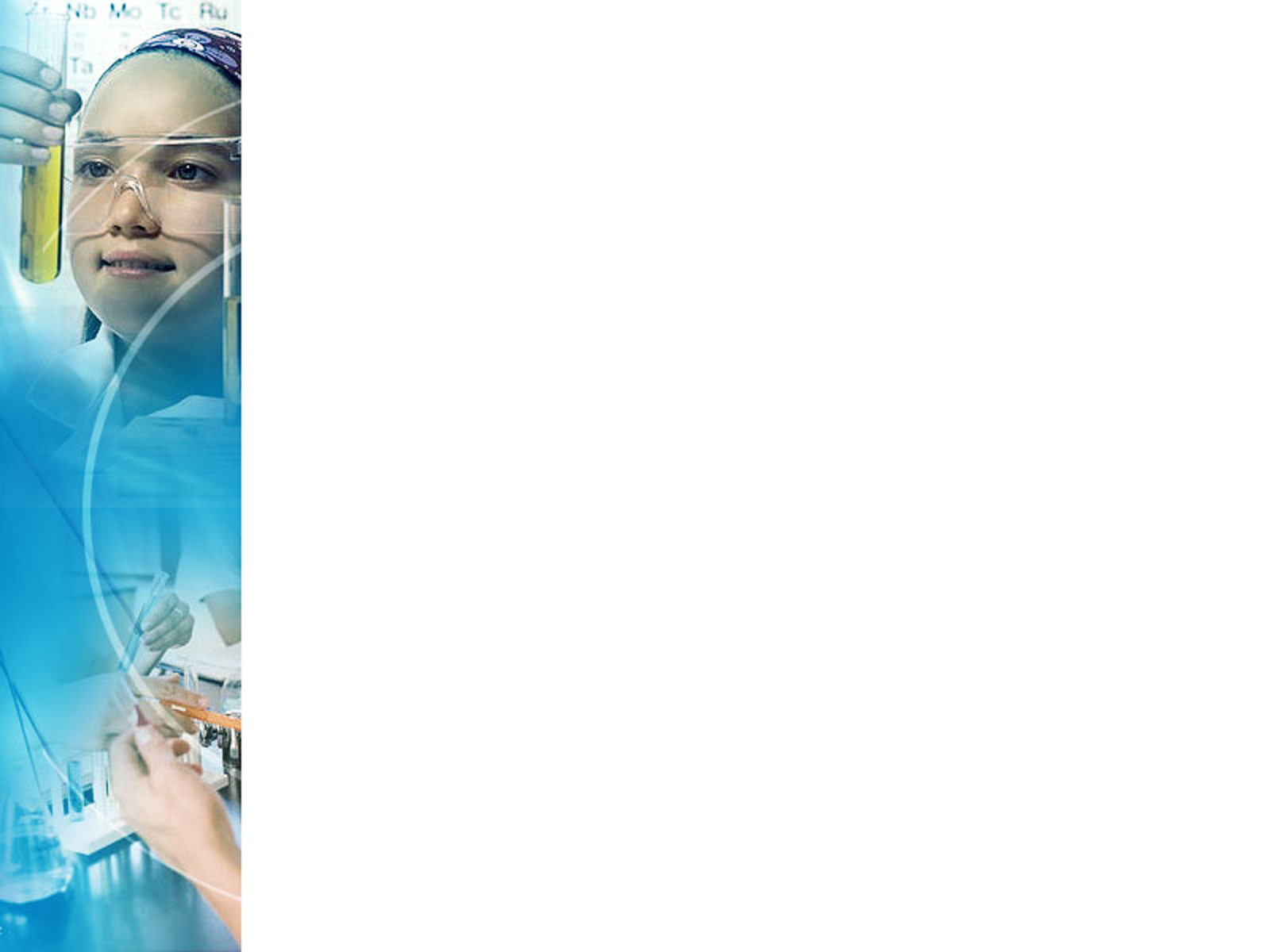 Номенклатура логических действий:
Изменение окраса фенолфтолеинового под действием щелочей:
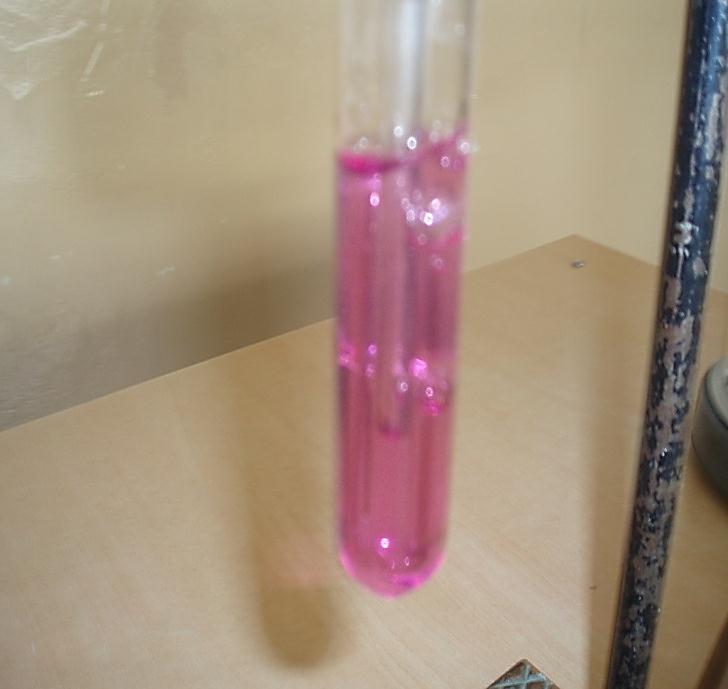 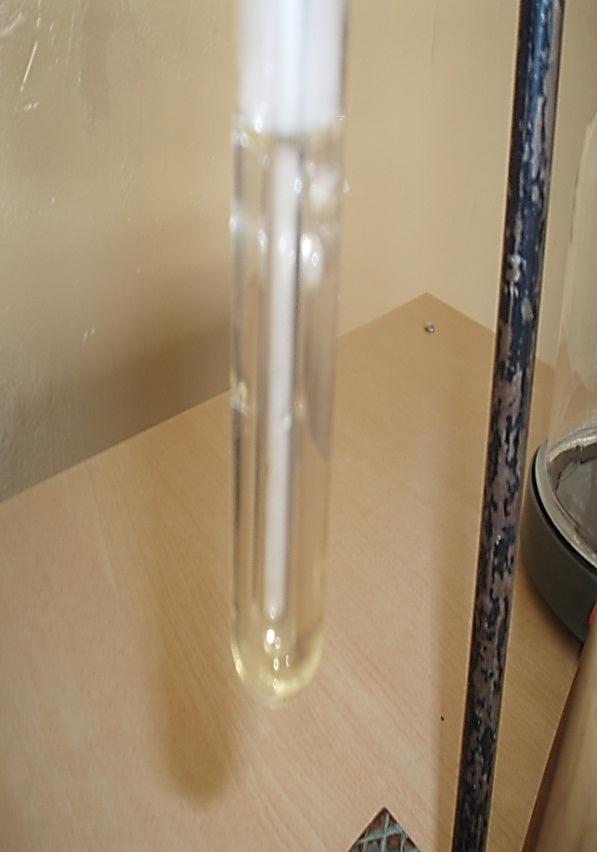 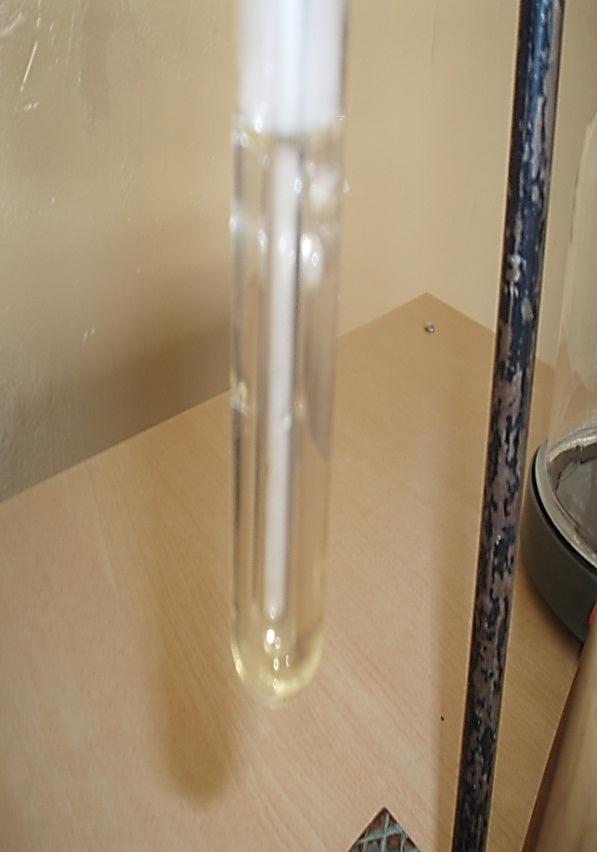 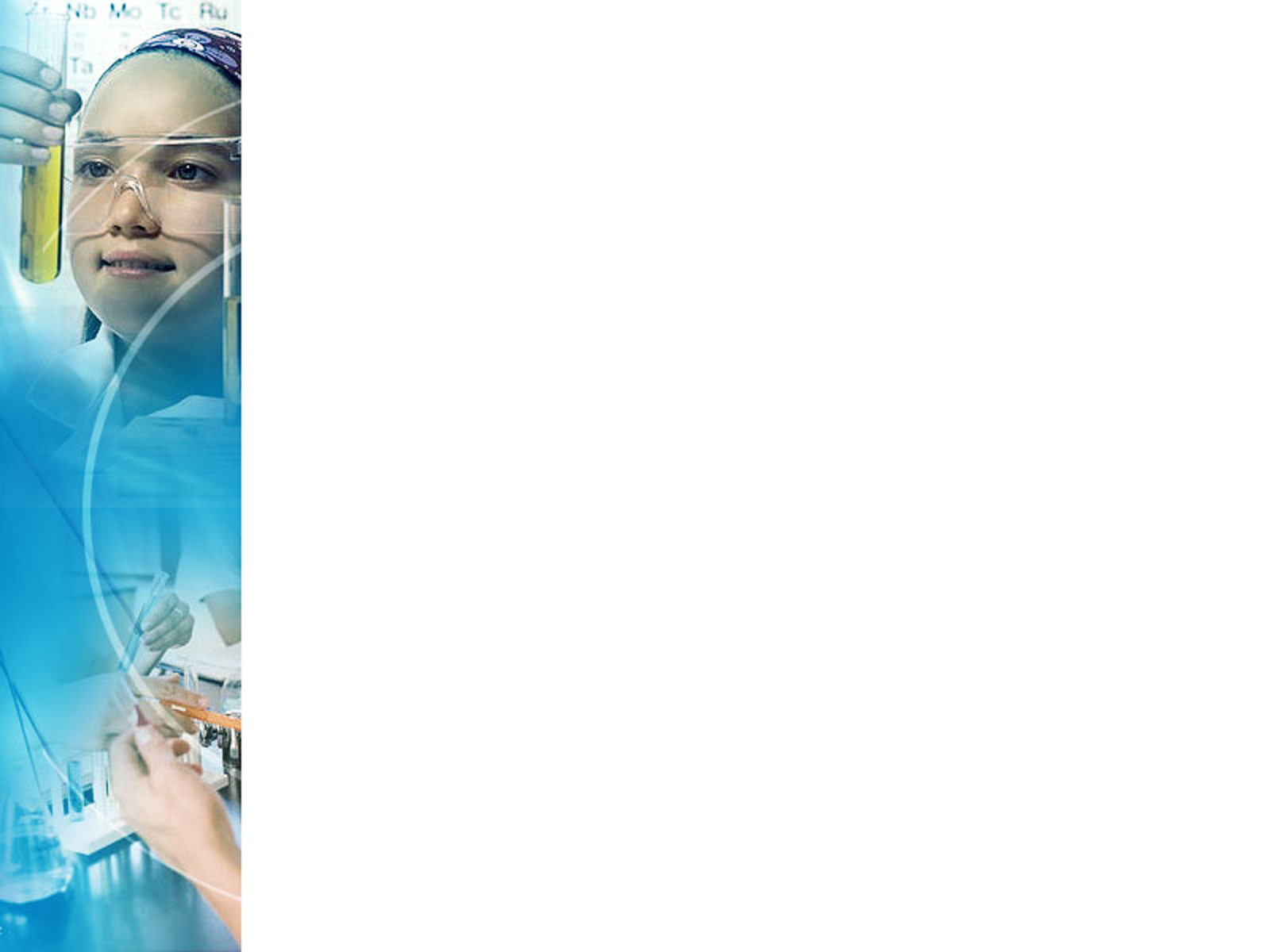 Учебные действия по постановке и решению проблемы:
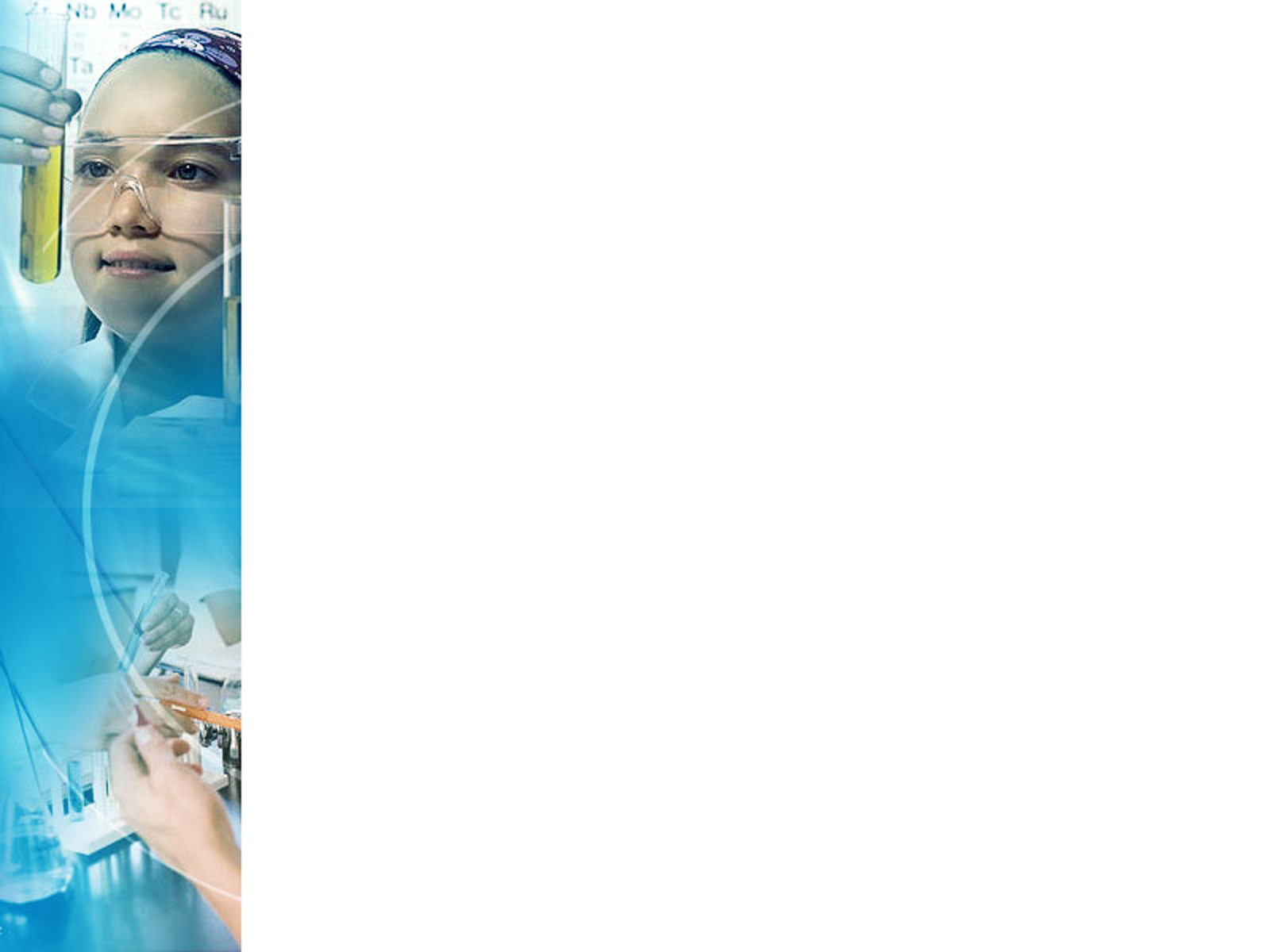 Как получить калоши из спирта?
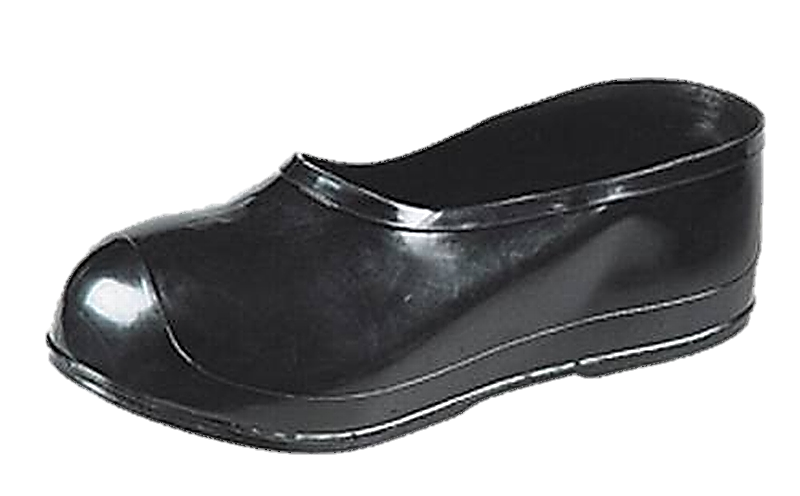 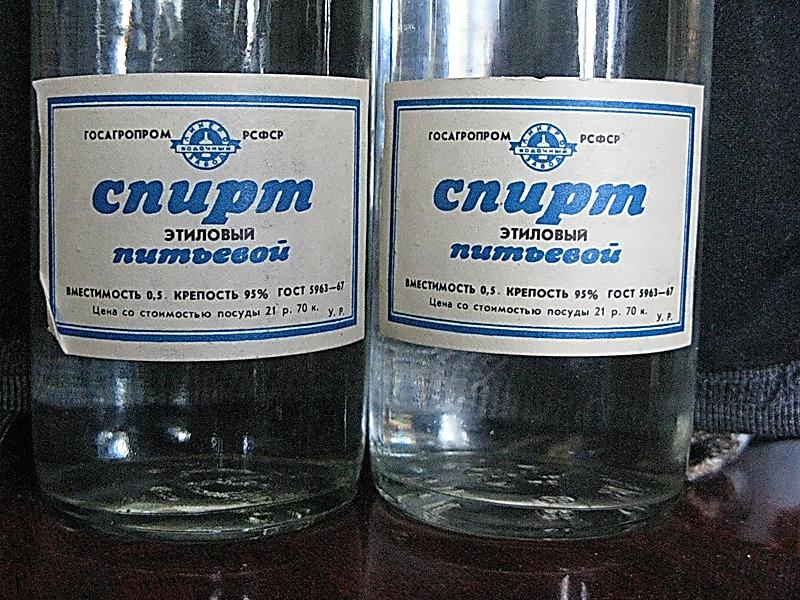 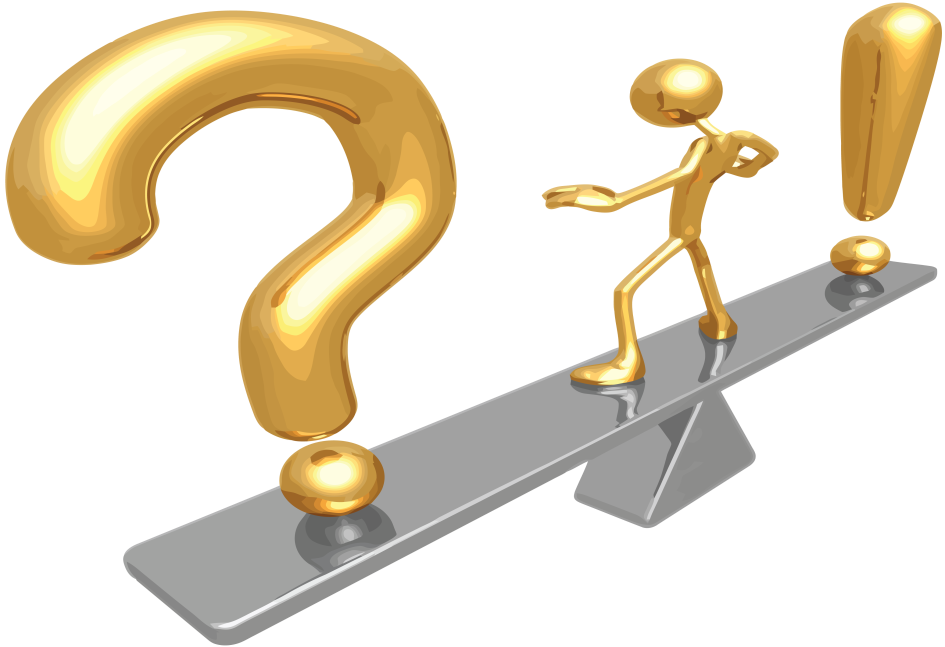 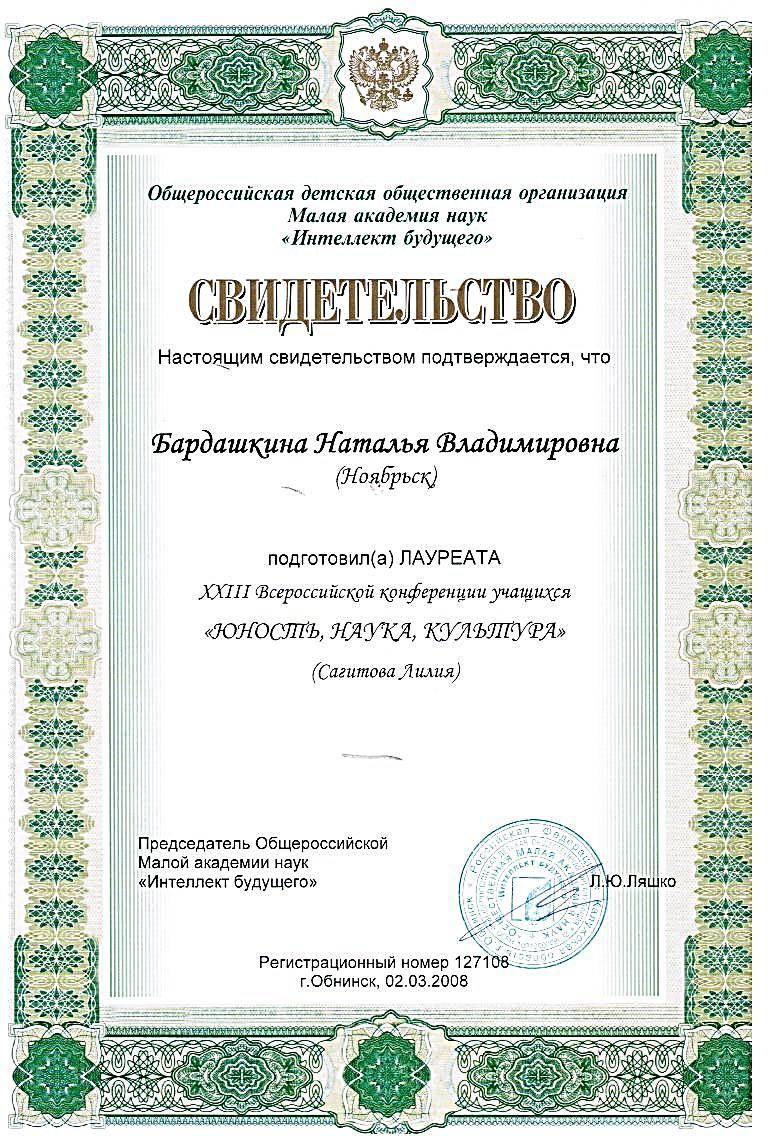 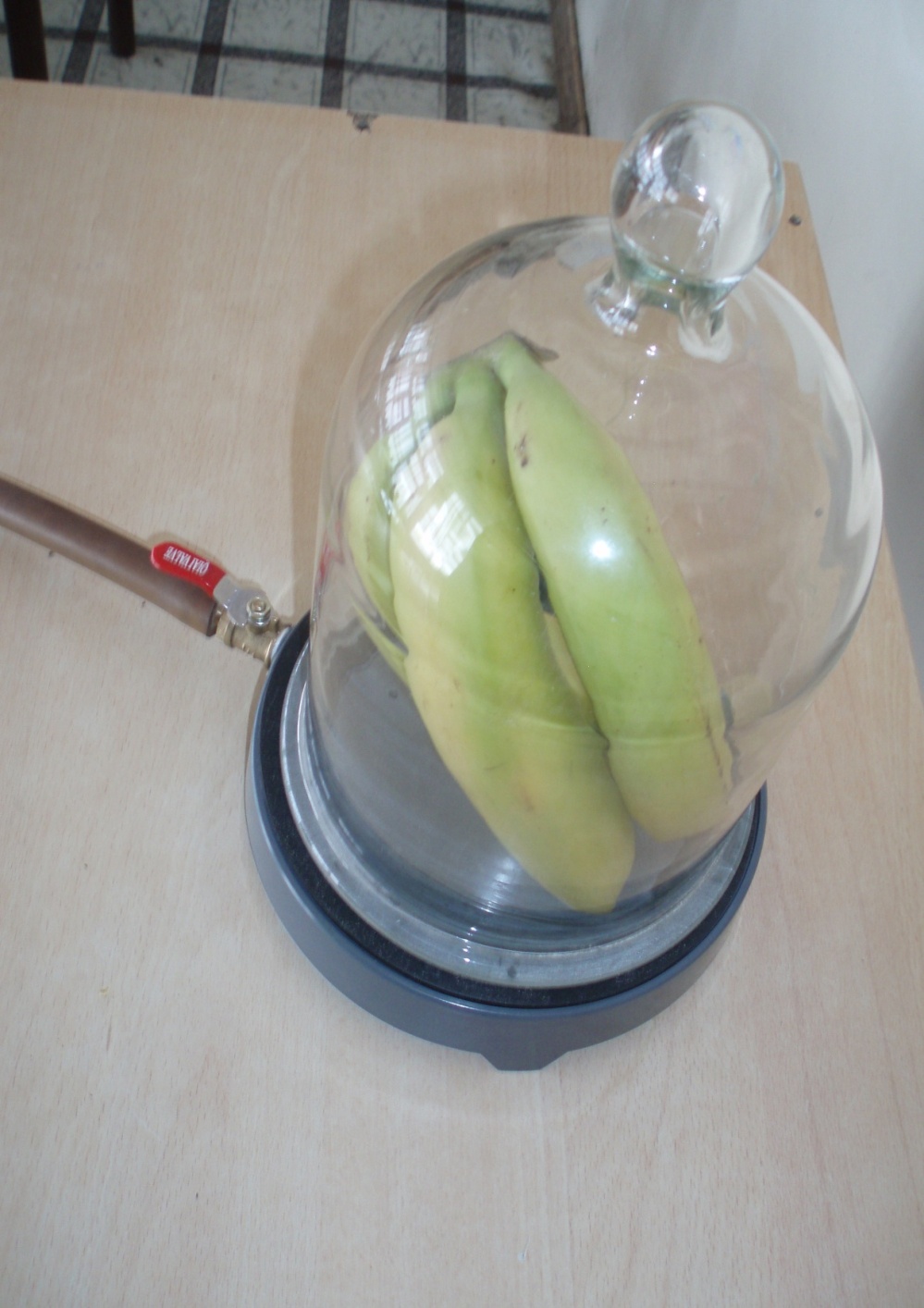 Ориентиры урока в деятельностной парадигме:
Уровень сформированности общеучебных УУД
Уровень сформированности логических УУД
Уровень сформированности постановки и решения проблемы
Ориентиры урока в деятельностной парадигме:
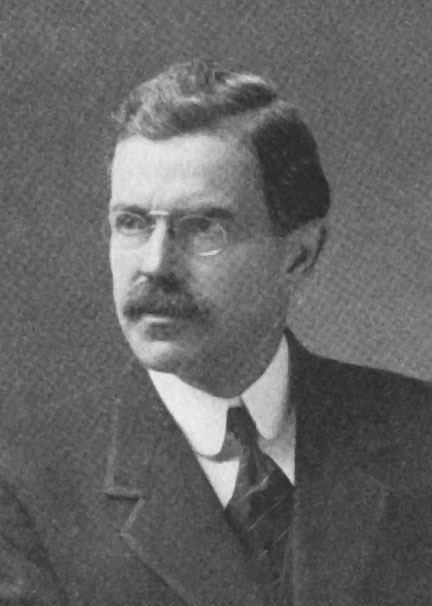 «Образование - это умение правильно действовать в любых жизненных ситуациях»
Джон Хиббен, 
экс-президент Принстонского университета
Ориентиры урока в деятельностной парадигме:
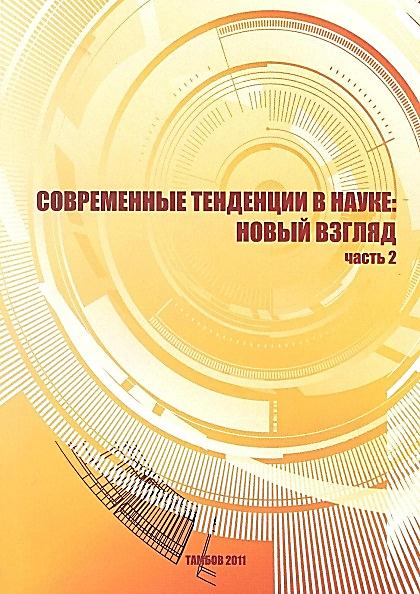 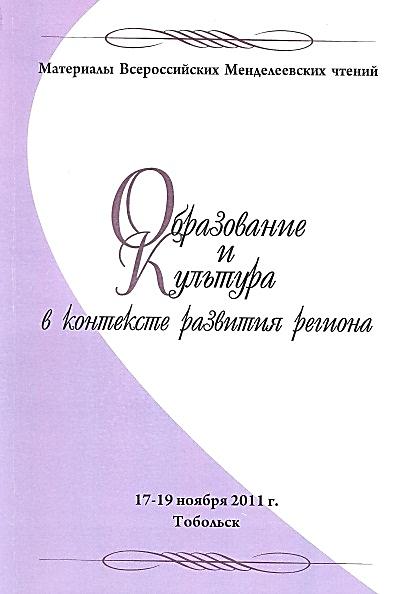 Диссеминация опыта :
Литература:
Воронцов А.Б.  Педагогическая технология  контроля и оценки учебной деятельности. – М.: Издатель Рассказов А.И., 2002. 
В.В. Давыдов Психологическая теория учебной деятельности и методов обучения, основанных на содержательном общении.- Томск, Пеленг, 1992.
Колеченко А.К. Энциклопедия педагогических технологий: Пособие для преподавателей. – СПб.: КАРО, 2002.
Лопанова Е.В., Рабочих Т.Б. Личностно-деятельностные технологии обучения: Учебно-методическое пособие. Омск, ОмГПУ, 2005.
Селевко Г.К. Современные образовательные технологии: Учебное пособие. – М.: Народное образование, 1998.
Хуторской А.В. Развитие одарённости школьников: Методика продуктивного обучения: Пособие для учителя. – М.: Владос, 2000.
Щуркова Н.Е. Практикум по педагогической технологии. - М.: Педагогическое общество России, 1998.